C8: Photovoltaic Cells & Dye-sensitized Solar Cells (AHL)
By Clara Sastra
[Speaker Notes: Due 1st of February 2019

Your lesson should be no more than 35 minutes long.  All lessons must include:1. Some sort of introduction and/or warmup2. Section Objectives3. Notes for students to take (make use of the YouTube videos on Option C)4. Short lecture and explanation of the concepts (minimum 8 minutes, maximum 12 minutes)5. Images, diagrams, concept maps, handouts etc.6. Review of the lesson objectives and a Q/A session7. Lesson Summary8. Practice problems*]
Objectives
Understanding: 
Molecules with longer conjugated systems absorb light of longer wavelength.
The electrical conductivity of a semiconductor increases with an increase in temperature whereas the conductivity of metals decreases.
The conductivity of silicon can be increased by doping to produce n-type and p-type semiconductors.
Solar energy can be converted to electricity in a photovoltaic cell.
DSSCs imitate the way in which plants harness solar energy. Electrons are “injected” from an excited molecule directly into the TiO2 semiconductor.
The use of nanoparticles coated with light absorbing dye increases the effective surface area and allows more light over a wider range of the visible spectrum to be absorbed.
Silicon-Based Photoelectric Cells
Silicon-Based Photoelectric Cells
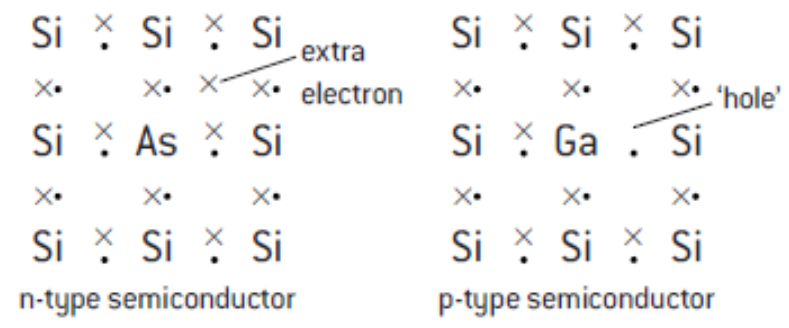 Doping: A method of improving the photoelectric effect efficiency.
Involves adding small amounts of atoms of other elements:
From group 13 (Al, Ga, In)
Added extra electron can move easily through the crystal lattice > Makes it a better conductor compared to pure silicon.
its conductivity stems from negative electrons. > Produce an n-type semiconductor
From group 15 (P or As)
The element will have one less electron than silicon. > Creates a ‘hole’ in the lattice.
When free electrons move into the hole, it produces a new hole where the electron was formerly located.
Produces p-type semiconductor > the hole can be regarded as a positive carrier.
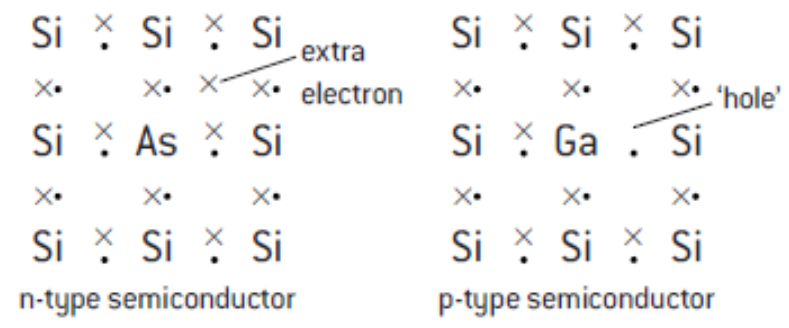 Dye-Sensitized Solar Cells (DSSCs)
In the DSSC, the photoelectrons originate from the dye when it absorbs light and then transported through a semi conductor. 
Normal C=C double bond from an organic compound absorbs. 
Electron is excited to higher energy level during the process.
Compound containing many alternate double and single carbon to carbon bonds are said to be conjugated
Energy required to excite an electron is lower.
More conjugated molecules = lower energy of light required.
E.g. Chlorophyll and α-carotene  highly conjugated = absorb in the visible region.
[Speaker Notes: While within silicon-based cell, silicon provides both the source and means of electron conductivity; the photoelectrons, in the DSSC, originate from the dye when it absorbs light and are then transported through a semi conductor.]
Dye-Sensitized Solar Cells (DSSCs)
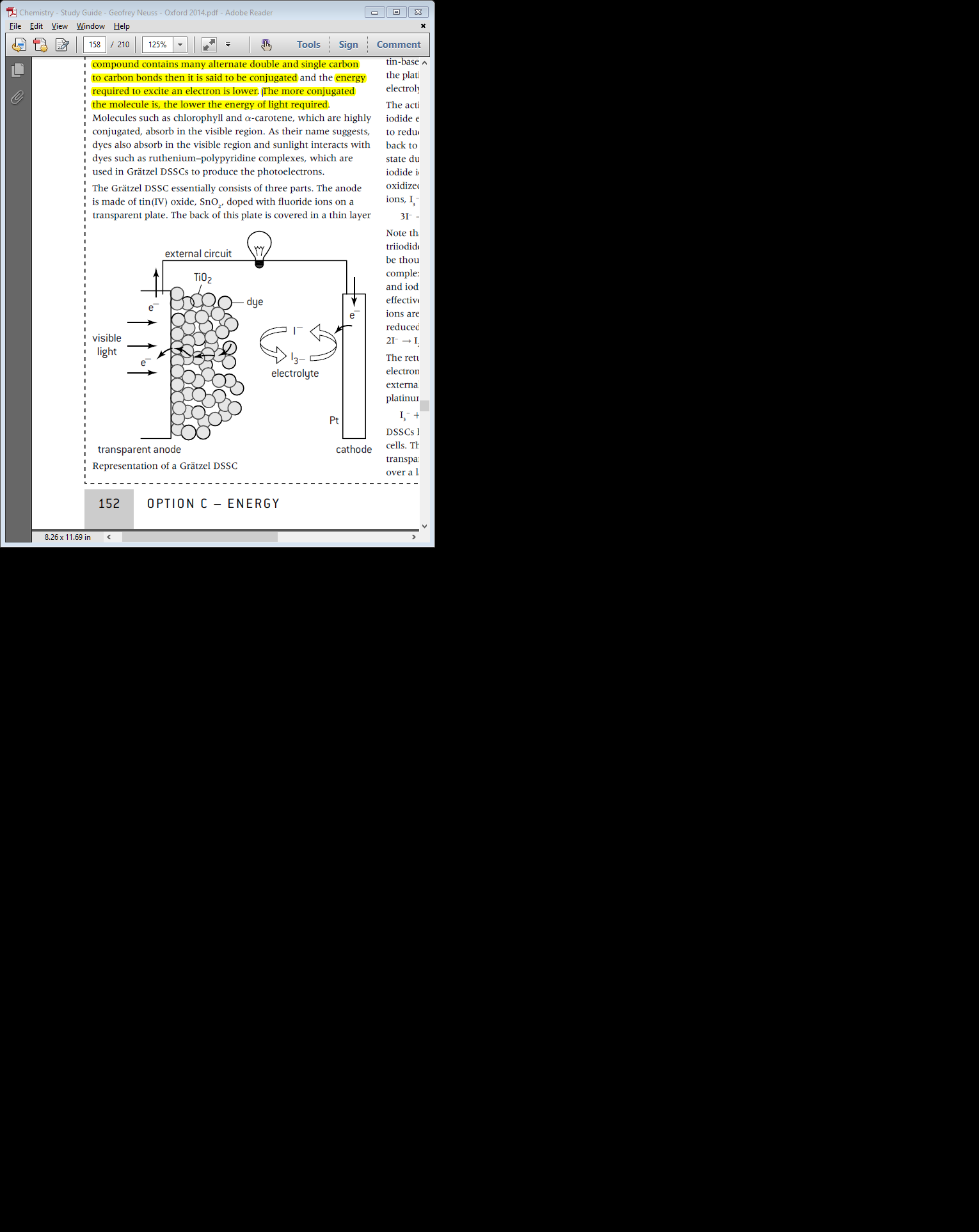 Dye-Sensitized Solar Cells (DSSCs)
Review of the Lesson Objectives
Advantages of DSSCs over silicon-based photoelectric cells:
Simple to make
Semi-flexible
Semi-transparent
Cheaper
Absorbs a wider range of wavelength -> More efficient
Summary
The electrical conductivity of a semiconductor increases with increased whereas the conductivity of metals decreases.
Doping increases conductivity of silicon by producing n-type and p-type semiconductors.
Solar energy can be converted to electricity in a photovoltaic cell.
Molecules with longer conjugated systems absorb light of longer wavelength.
DSSCs imitate the way in which plants harness solar energy. Electrons are “injected” from an excited molecule directly into the TiO2 semiconductor.
The use of nanoparticles coated with light absorbing dye increases the effective surface area and allows more light over a wider range of the visible spectrum to be absorbed.
Practice Problems
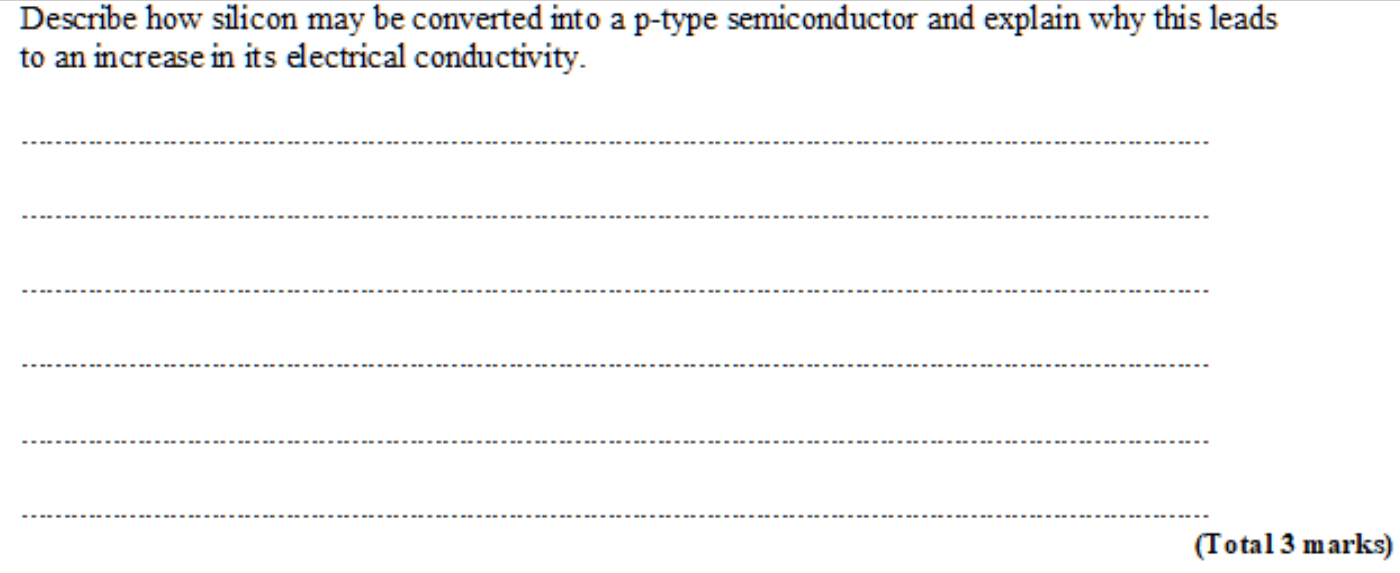 [Speaker Notes: doping with/adding small quantities of a Group 3 element (B, Al etc.);atoms contain less electrons so give “positive holes”/“electron holes”(in the filled band);these “holes” are able to move and hence allow the silicon to conduct / OWTTE;]
Practice Problems
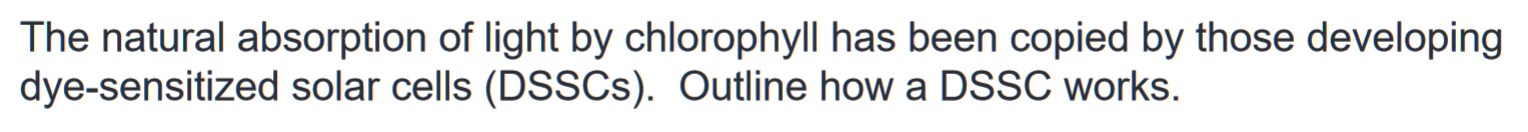 Bibliography
Bylikin, Sergey, et al. Chemistry. Great Briain: Oxford University Press, 2014. Textbook.